Fokkerij en Voortplanting
Dracht
Bevruchting
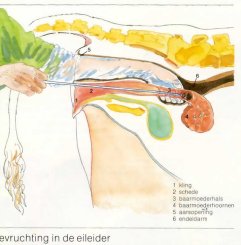 [Speaker Notes: De bevruchting vindt plaats in de eileider.]
Dekking/ inseminatie
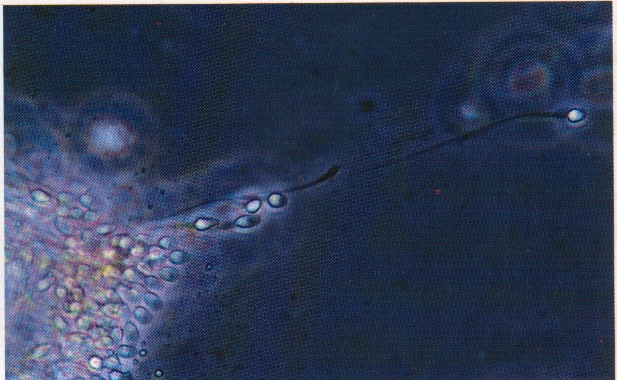 [Speaker Notes: Bij een dekking of inseminatie komt er sperma in de baarmoeder. Vaak bevat dit miljoenen zaadcellen. Terwijl er maar eentje nodig is.]
‘Zwemmen’
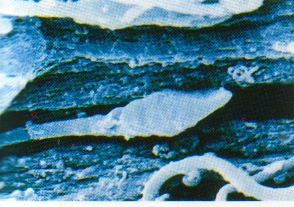 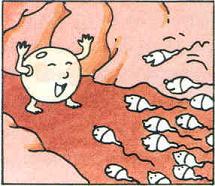 [Speaker Notes: De spermacellen moeten helemaal naar de eileider zwemmen. Onderweg vallen er al veel af. Bijvoorbeeld omdat ze geen goede staart hebben en daarom niet goed kunnen zwemmen. Ook kunnen ze de verkeerde kant op gaan. De baarmoeder heeft twee hoornen. Aan één kant is een eitje gesprongen (meestal, bij tweeling kan ook aan twee kanten).]
Laag afbreken
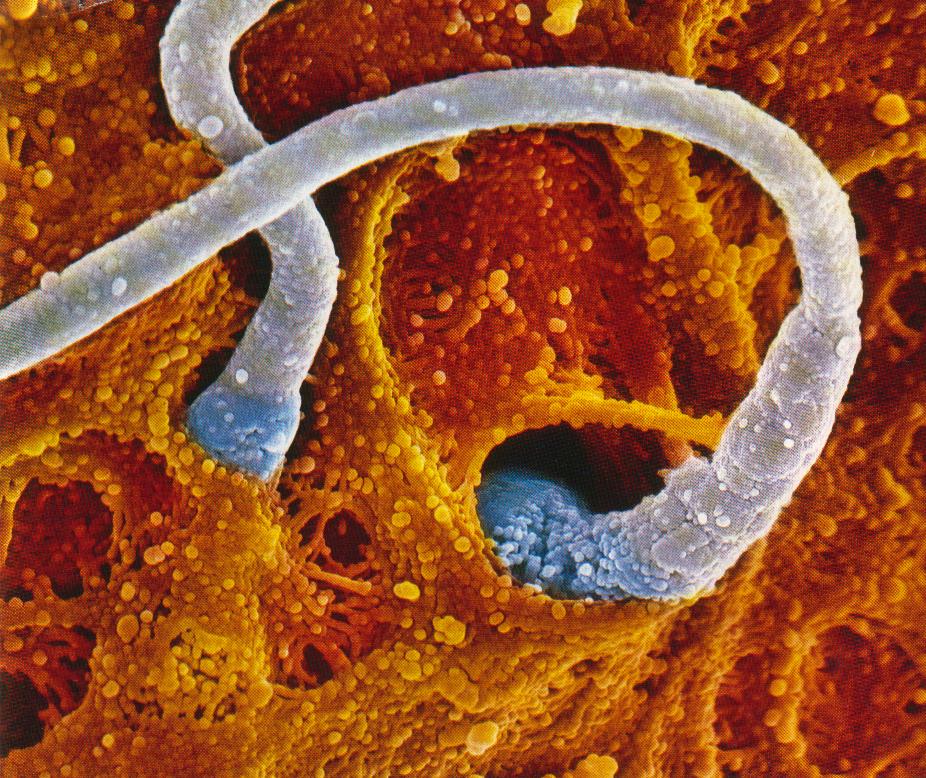 [Speaker Notes: De spermacellen moeten het eitje binnendringen. Hiervoor moeten ze eerst een laag afbreken. Ook nu vallen er weer heel veel spermacellen af.]
Binnendringen
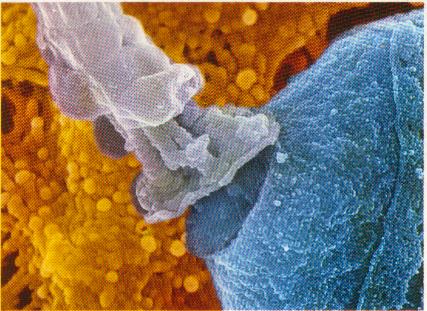 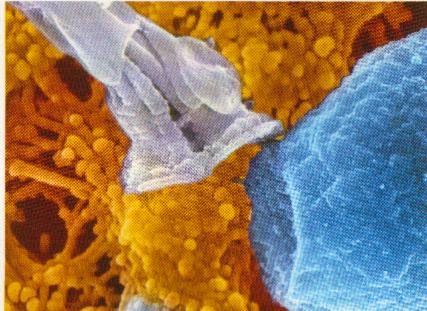 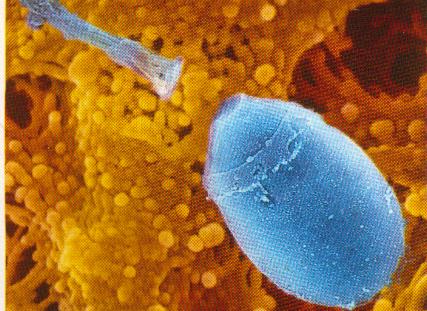 [Speaker Notes: Als de spermacel binnen is, verliest hij zijn staart.]
Bevruchting
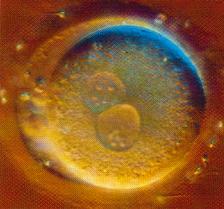 [Speaker Notes: Als er bevruchting plaats vindt hebben eicel en zaadcel elkaar gevonden en vormen ze een embryo. Zowel de eicel als de zaadcel had erfelijke informatie bij zich. De informatie van vader en moeder zit nu in het embryo.]
Deling
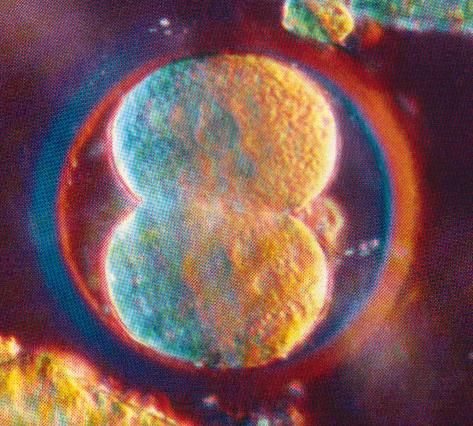 [Speaker Notes: Vervolgens moet er een deling plaatsvinden. Wij bestaan immers niet uit één cel, maar uit veeeeel meer.]
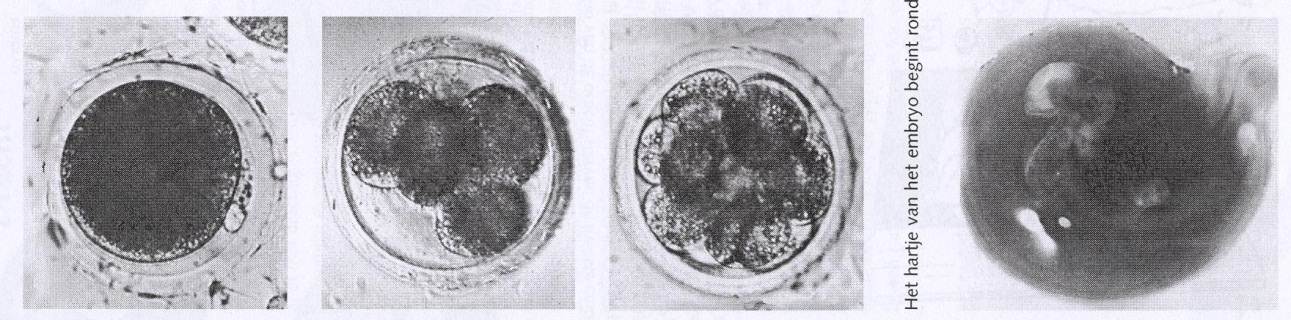 Innesteling1
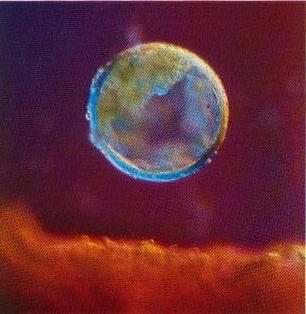 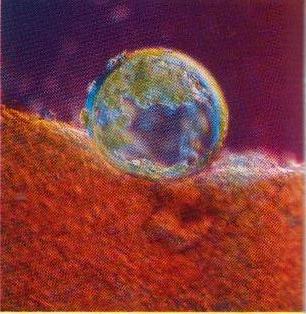 [Speaker Notes: De eicel gaat op weg naar de baarmoeder waar hij eerst een beetje rondzwemt. Vanaf een week gaat hij zich proberen in te nestelen.]
Innesteling2
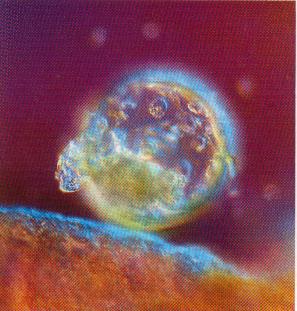 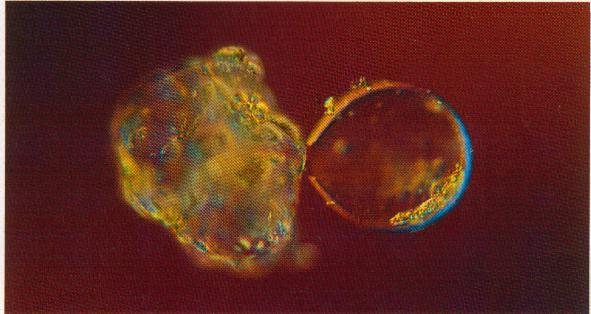 [Speaker Notes: Op dag 18 is dit helemaal voltooid en maken het embryo en de baarmoederwand contact.]
Ontwikkeling1
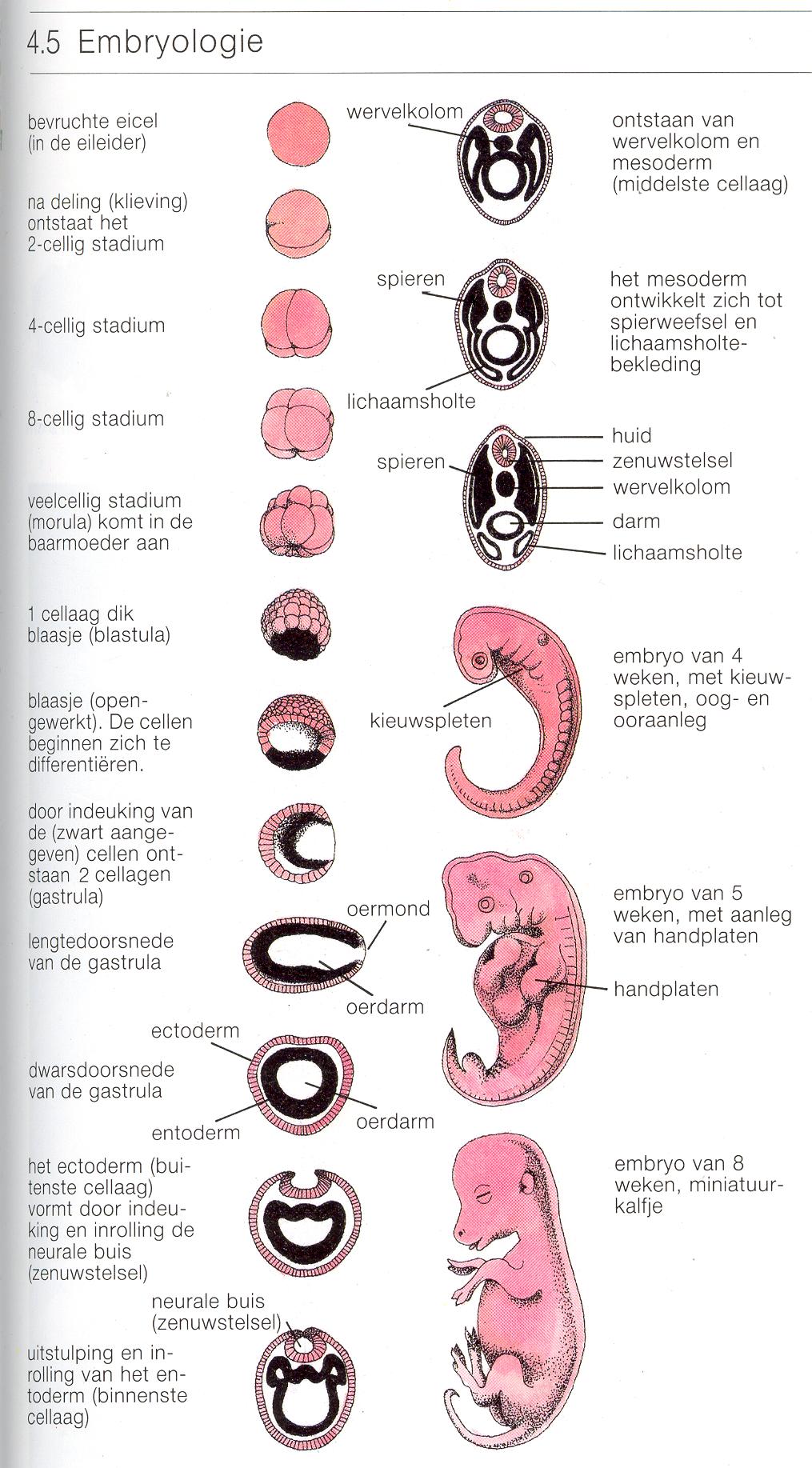 1-cellig = bevruchte eicel = 
	embryo

2-cellig stadium


4-cellig stadium
Ontwikkeling2
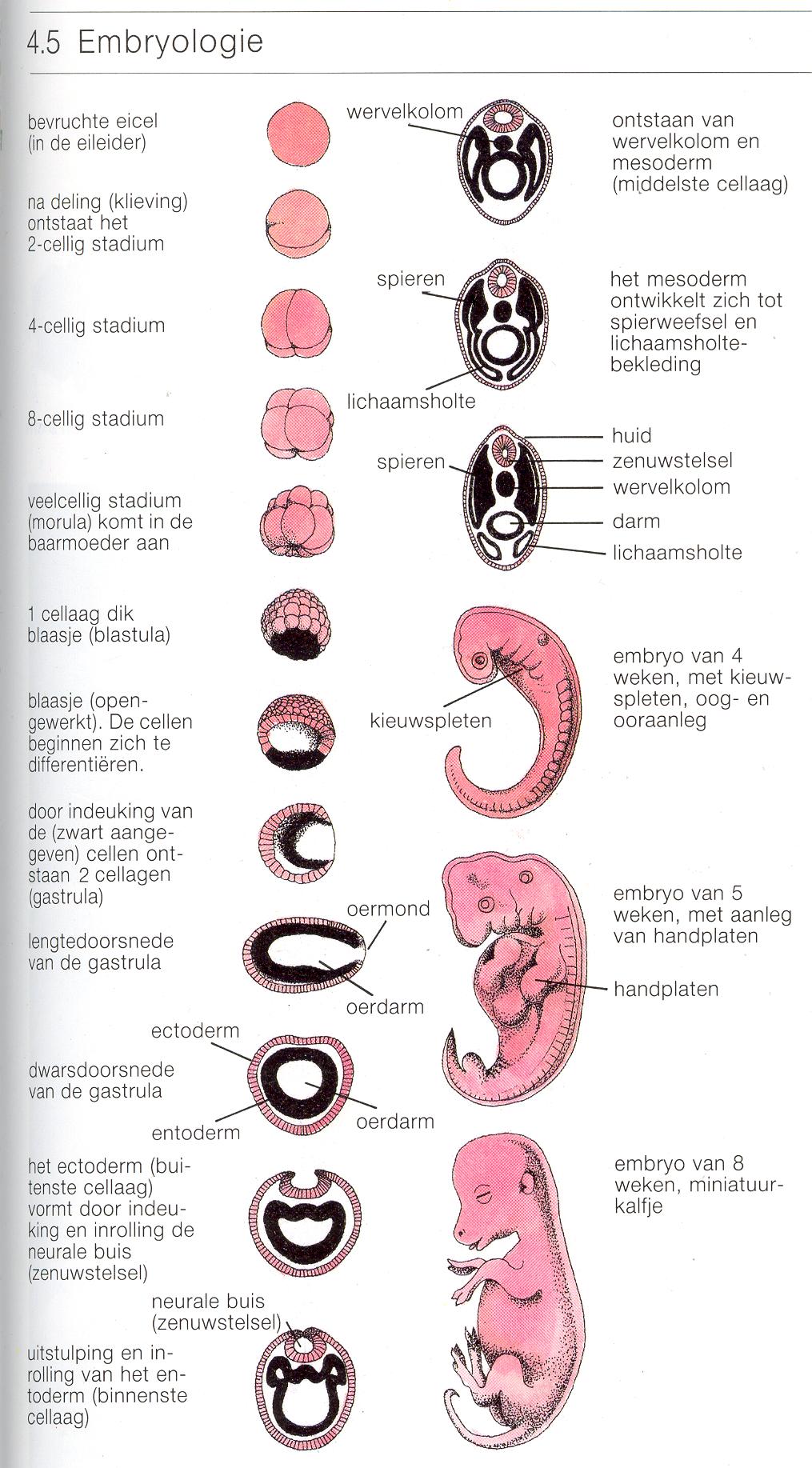 8- cellig stadium

Veelcellig – in de baarmoeder

1 cellaag dik blaasje
Ontwikkeling3
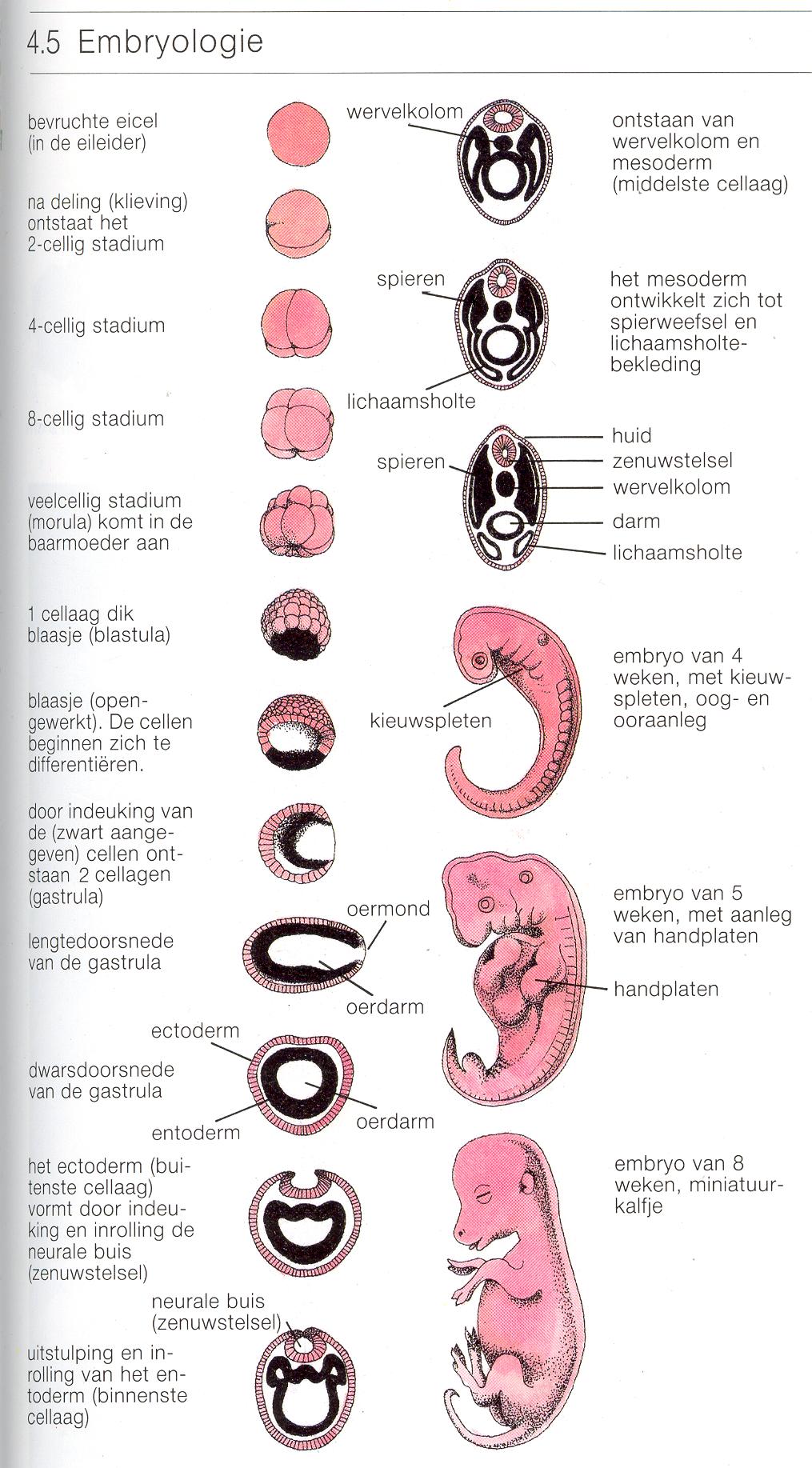 Cel differentiatie
[Speaker Notes: Er ontstaan vliezen en uiteindelijk ook contact met de moeder via de cotylodonen. De dooierzak is dan niet meer nodig.]
Ontwikkeling4
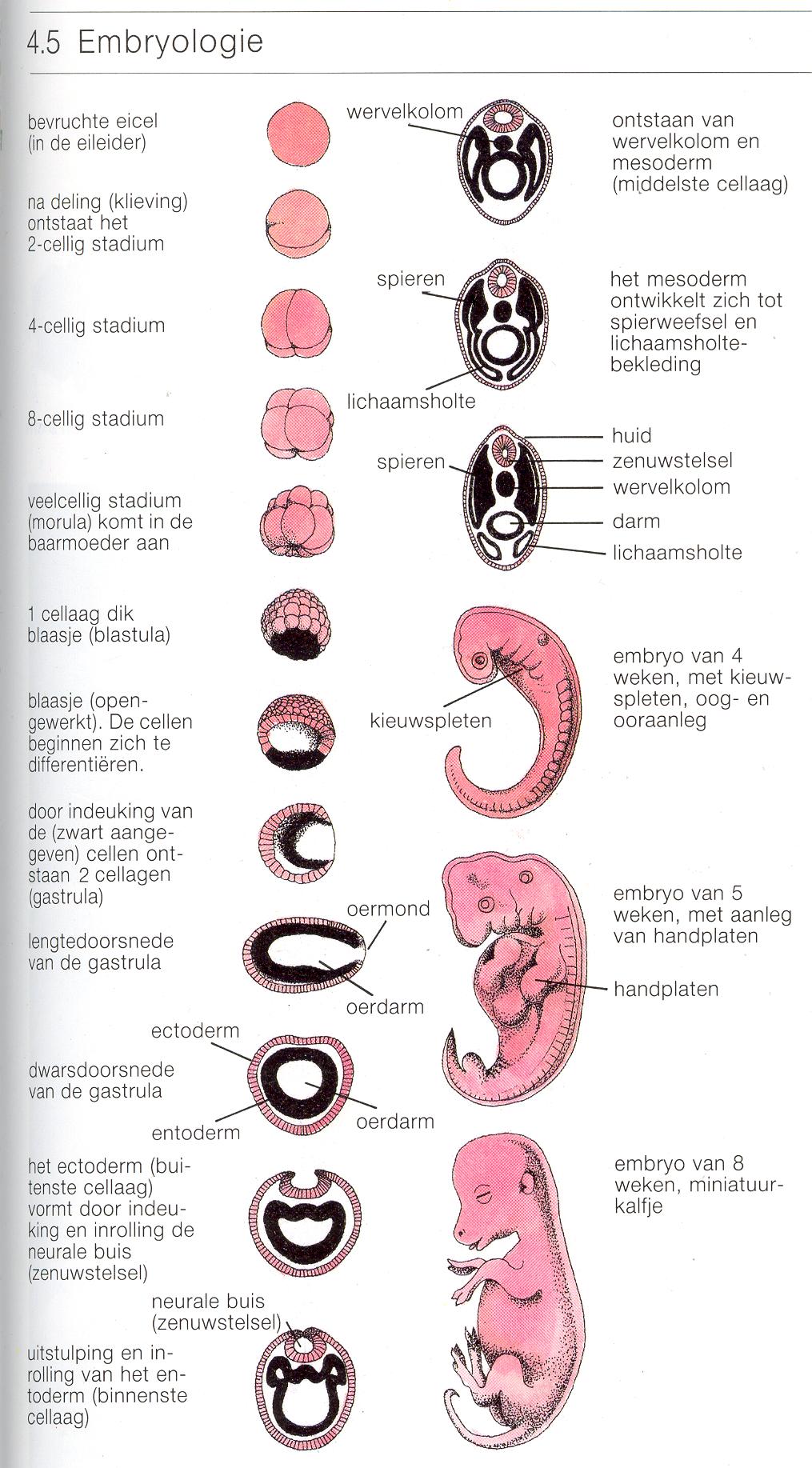 Ontstaan neurale buis
Ontwikkeling5
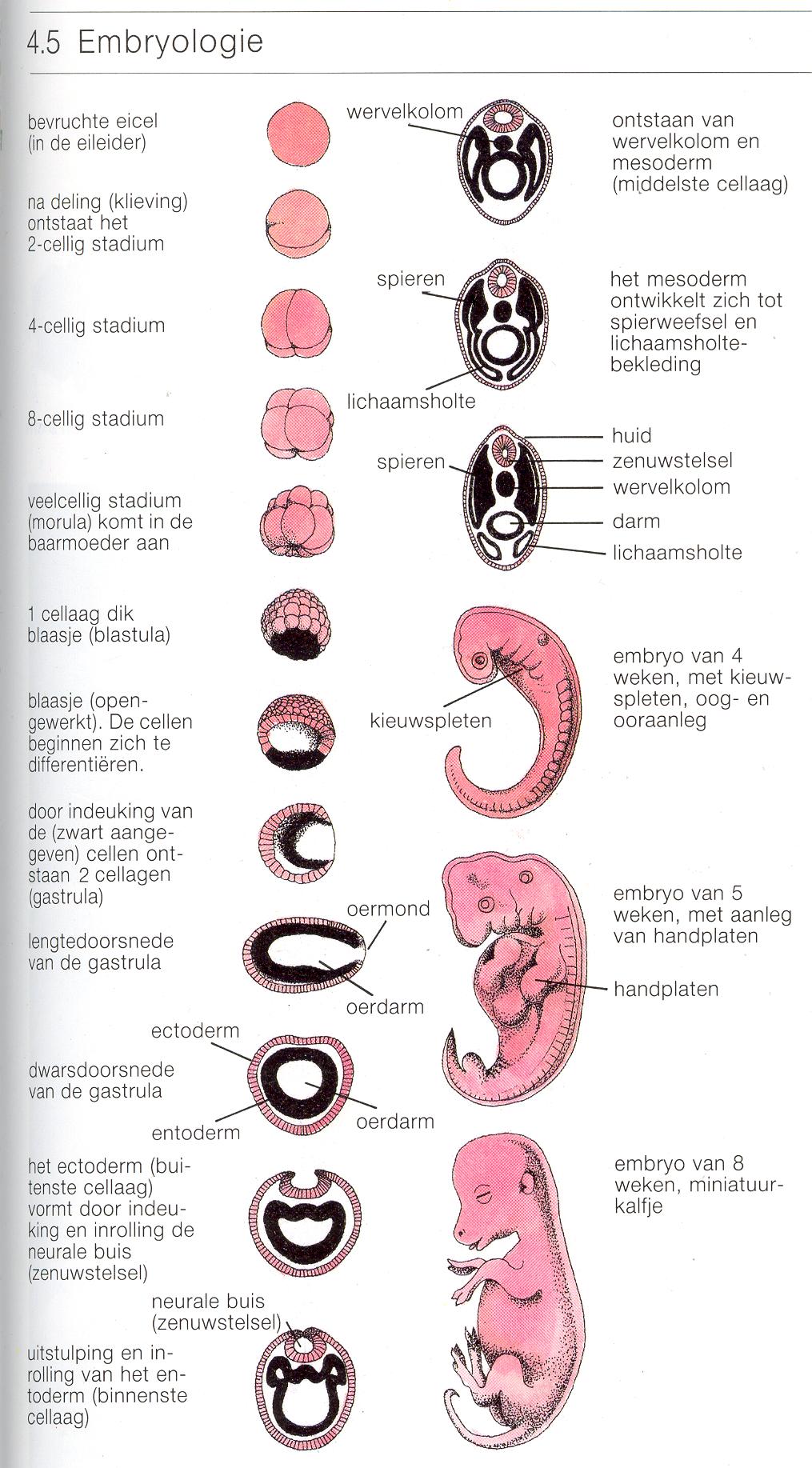 Ontstaan welvelkolom




Ontstaan spieren
Ontwikkeling6
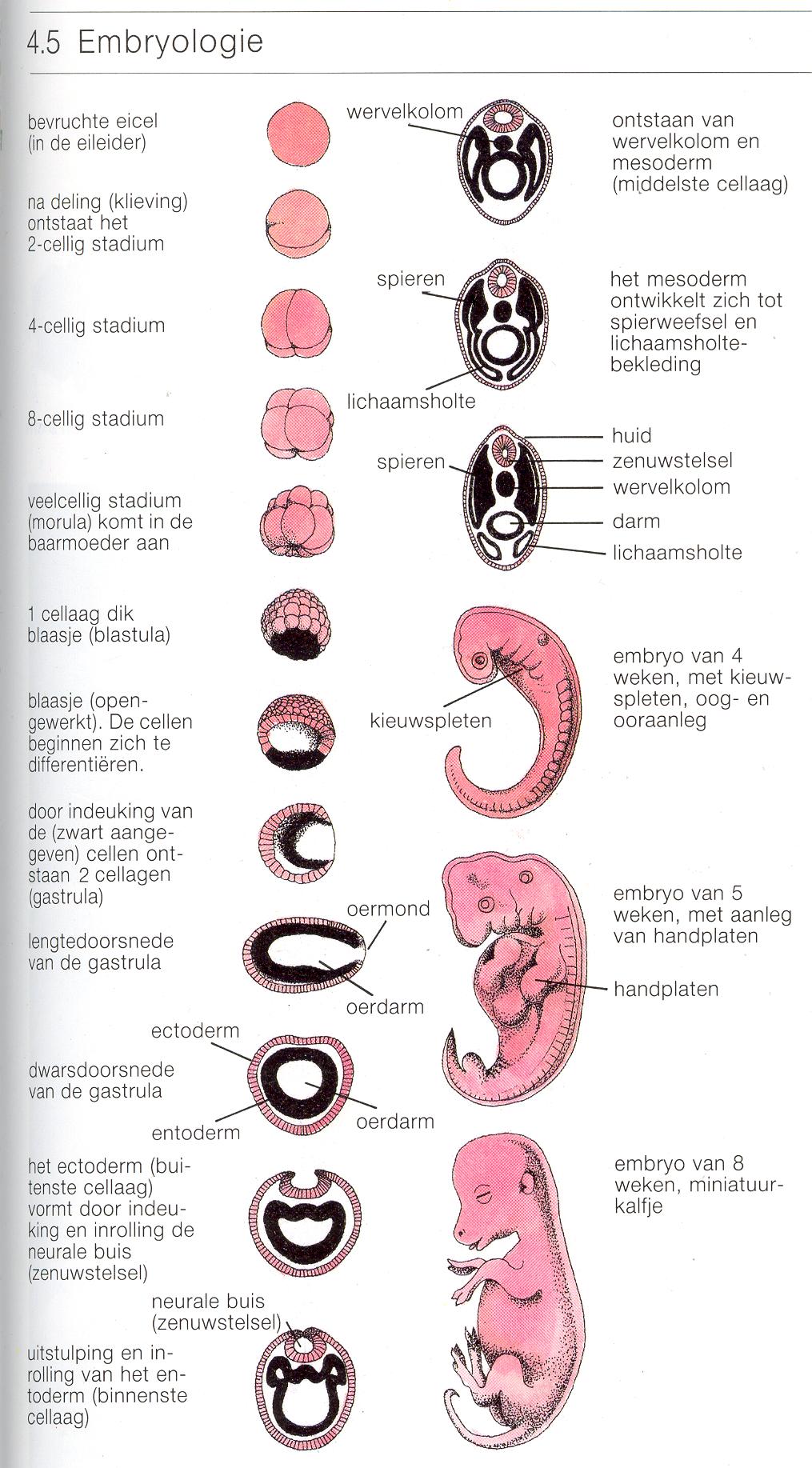 Huid
Zenuwstelsel
Wervelkolom
Darm
Lichaamsholte 


 	4 weken – kieuwspleten, oog- en ooraanleg
4 weken, 1 cm
Ontwikkeling7
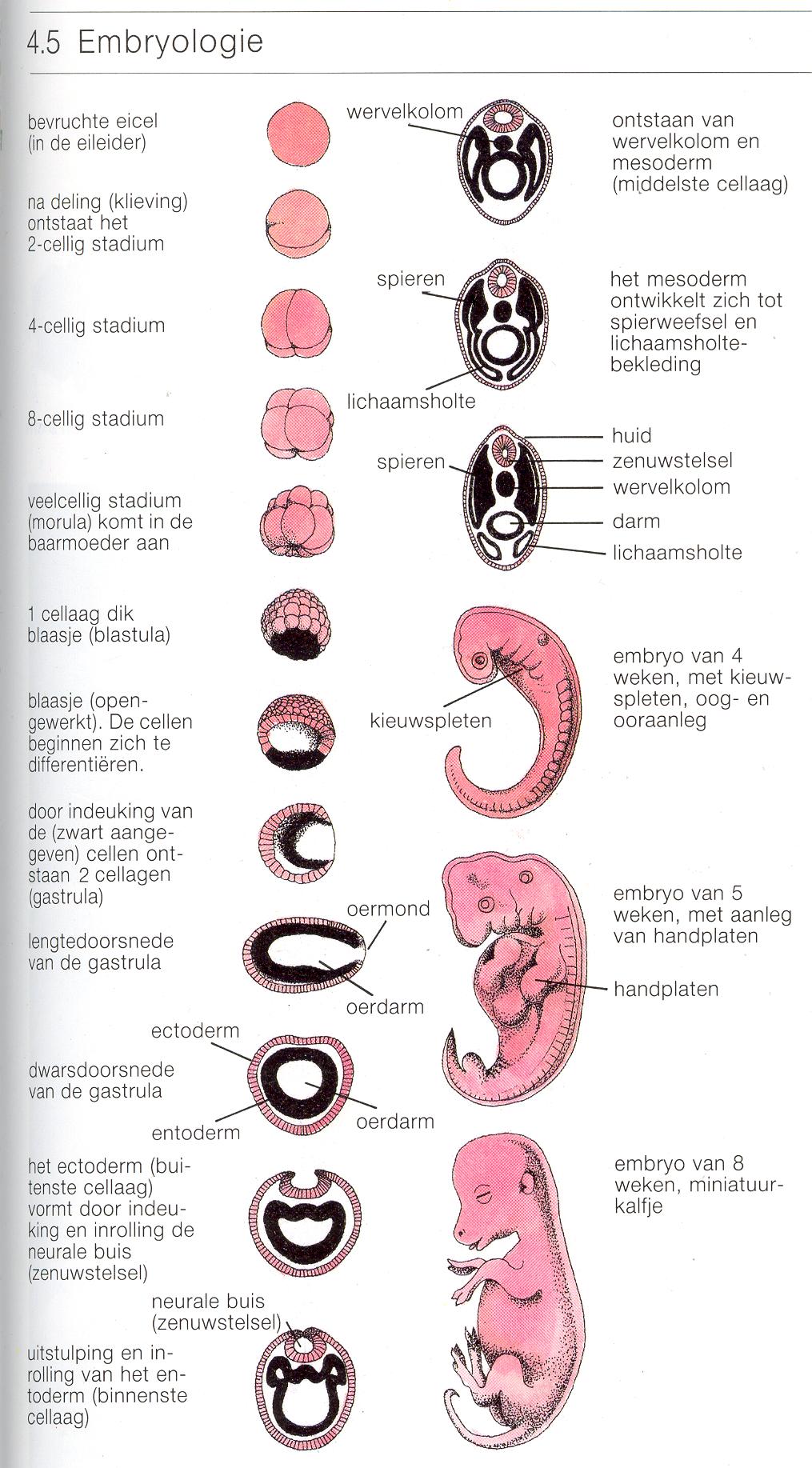 5 weken, aanleg poten
7 weken, 7 cm
Ontwikkeling8
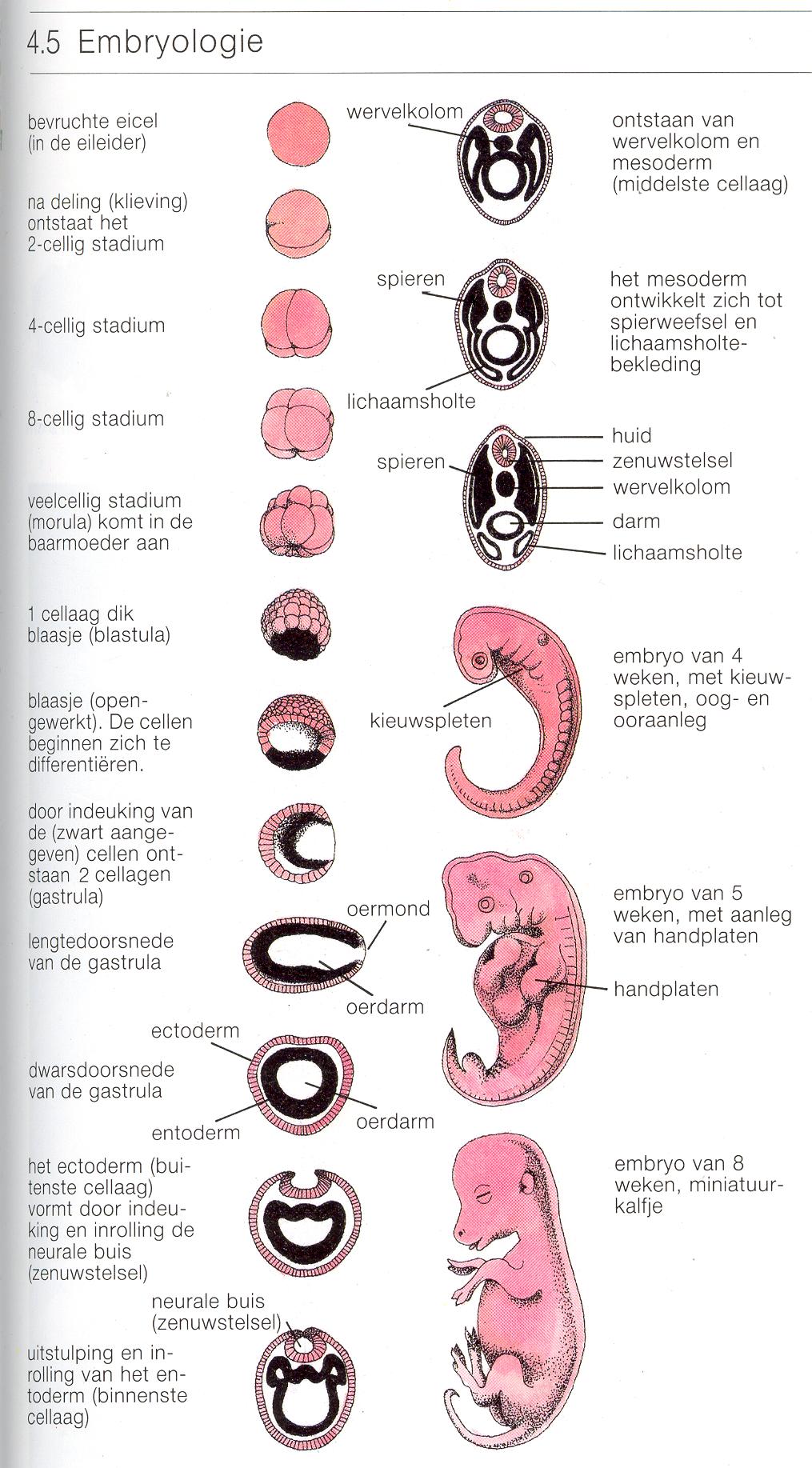 8 weken, miniatuurkalf
9 weken, 9 cm
Ontwikkeling9
14 weken
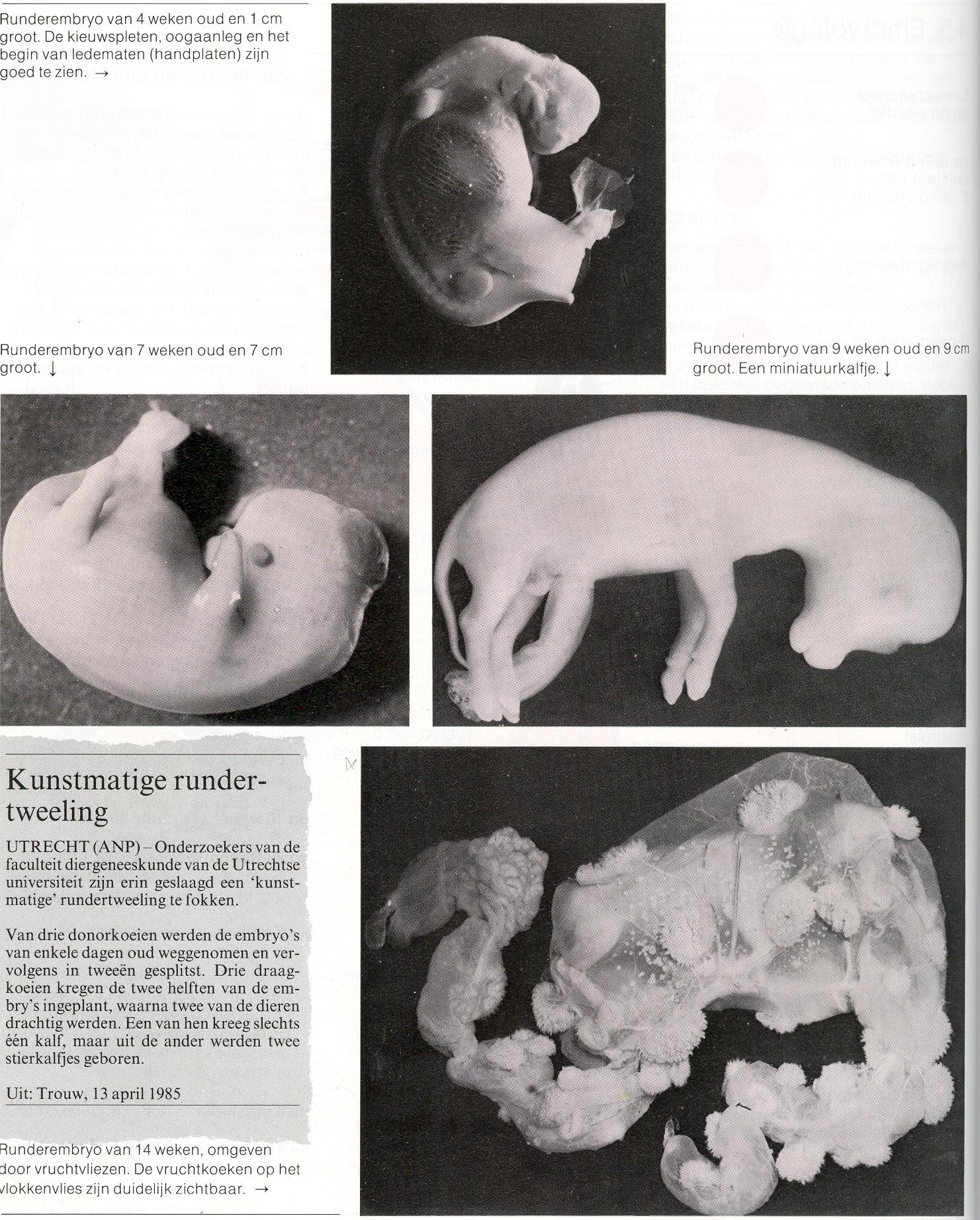 Ontwikkeling10 22 weken
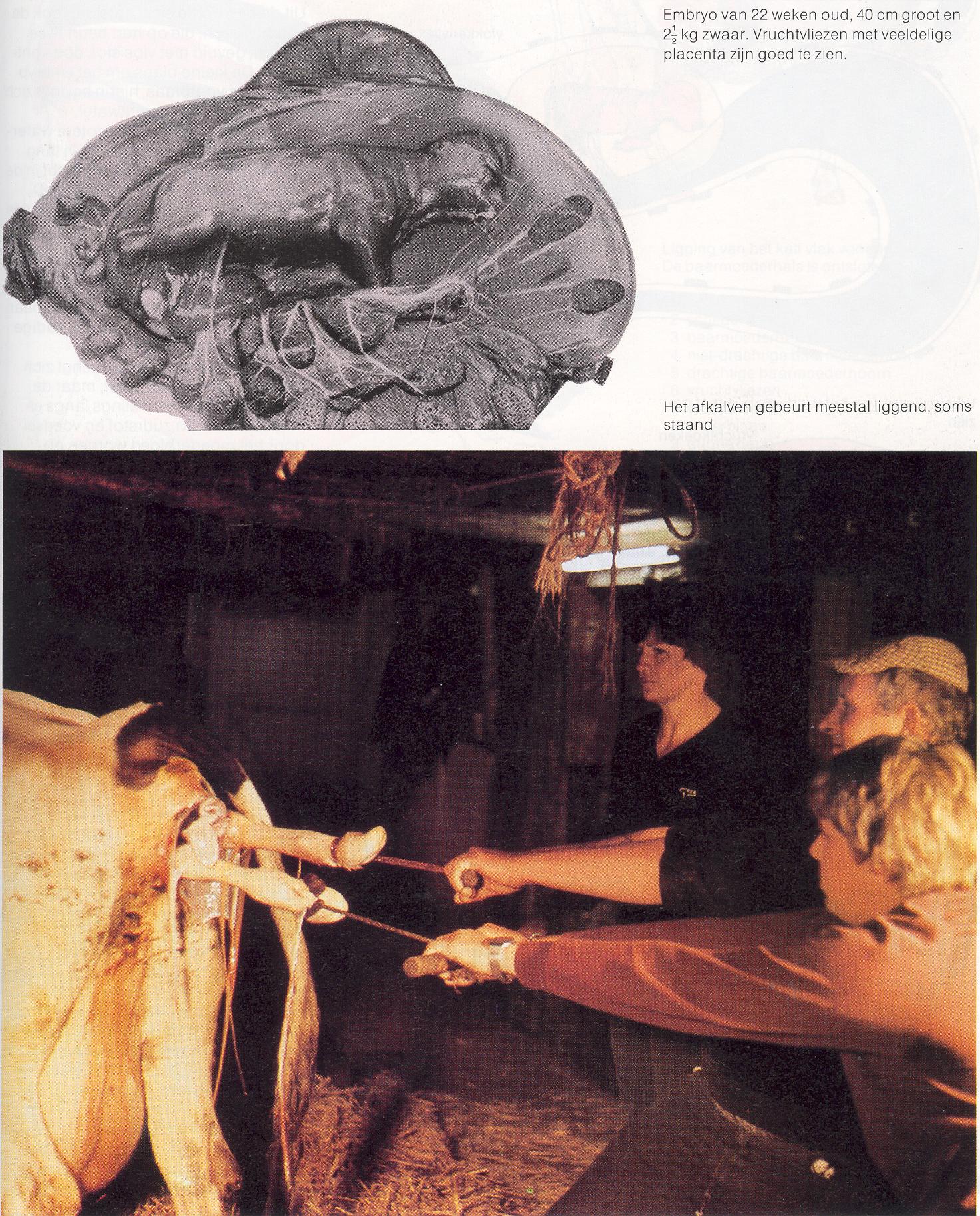 Verwerpen
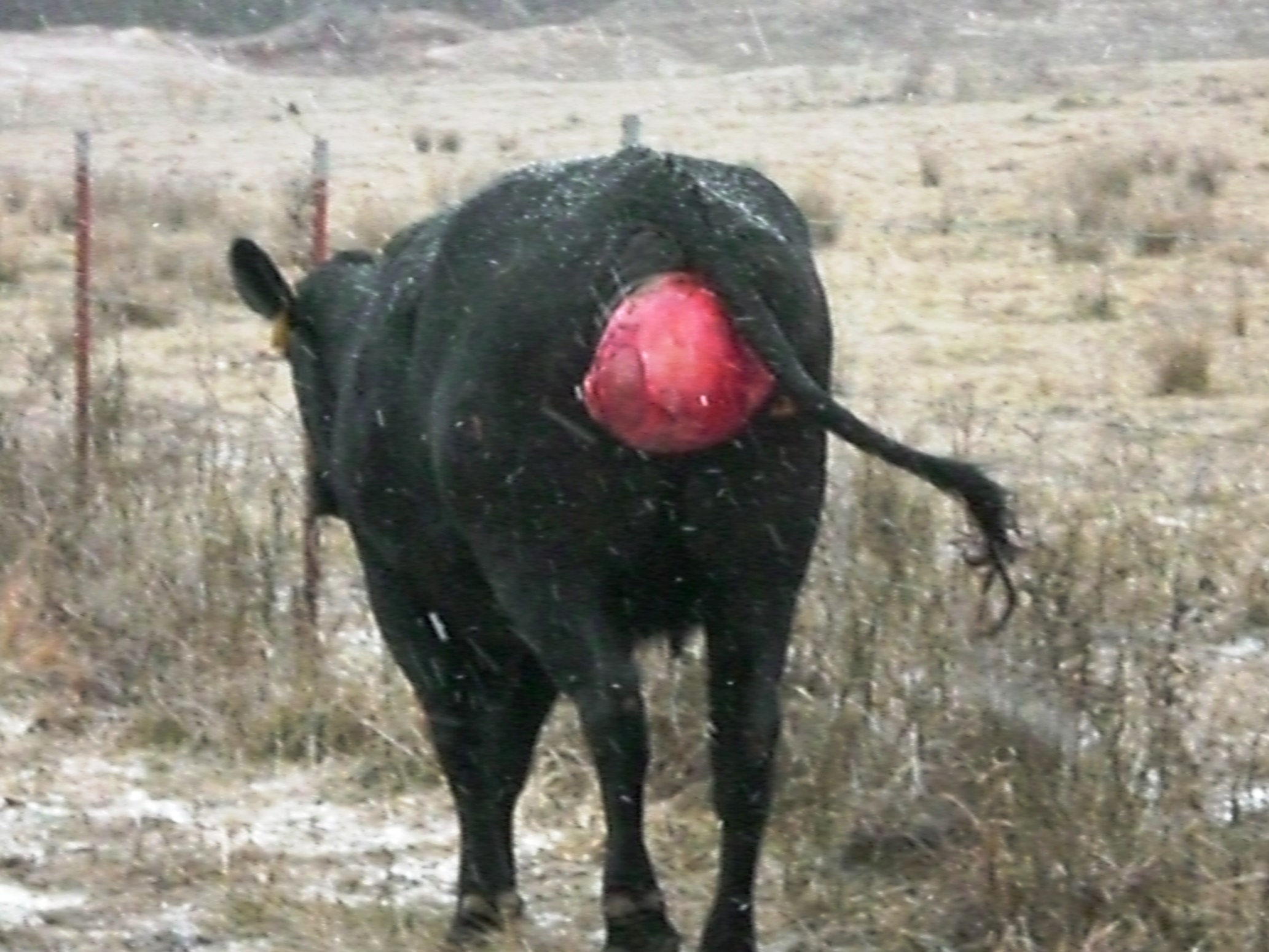 Prolaps
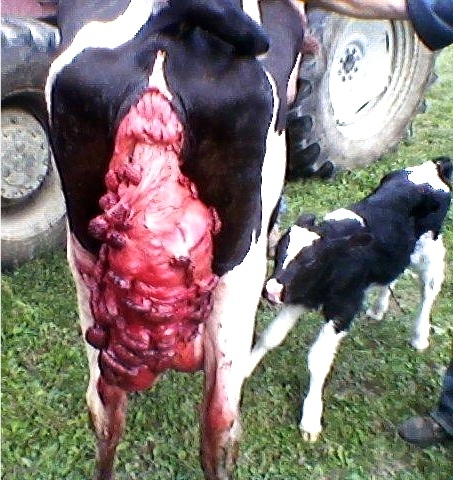 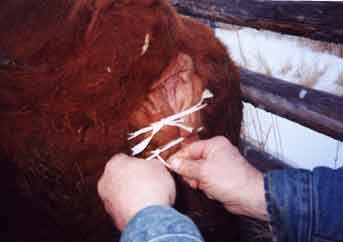